0
–
10
–
20
)
q
a
(
–
30
2
O
a
g
–
40
o
l
–
50
–
60
–
70
0
2
4
6
8
10
12
14
pH
++
FeOH
+++
Fe
Hematite
=
n
i
a
m
++
[
Fe
a
,
s
r
a
b
3
1
0
.
1
=
P
,
C
°
0
0
1
Magnetite
=
T
,
+
FeO(c)
+
e
F
100°C
m
a
r
g
a
i
D
Create diagrams in Act2, Tact, Gtplot, P2plot, or Xtplot, then copy and paste into PowerPoint as enhanced metafiles.
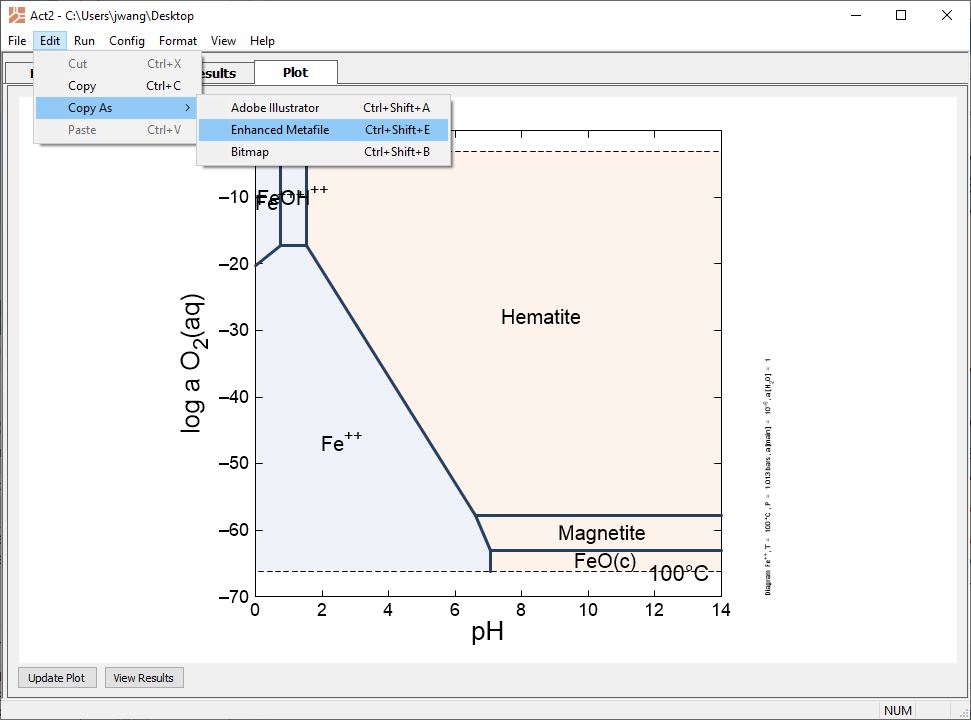 Edit  Copy As  Enhanced Metafile
Each plot should have the same x- and y-ranges
Paste each plot into a separate slide, then ungroup each image.
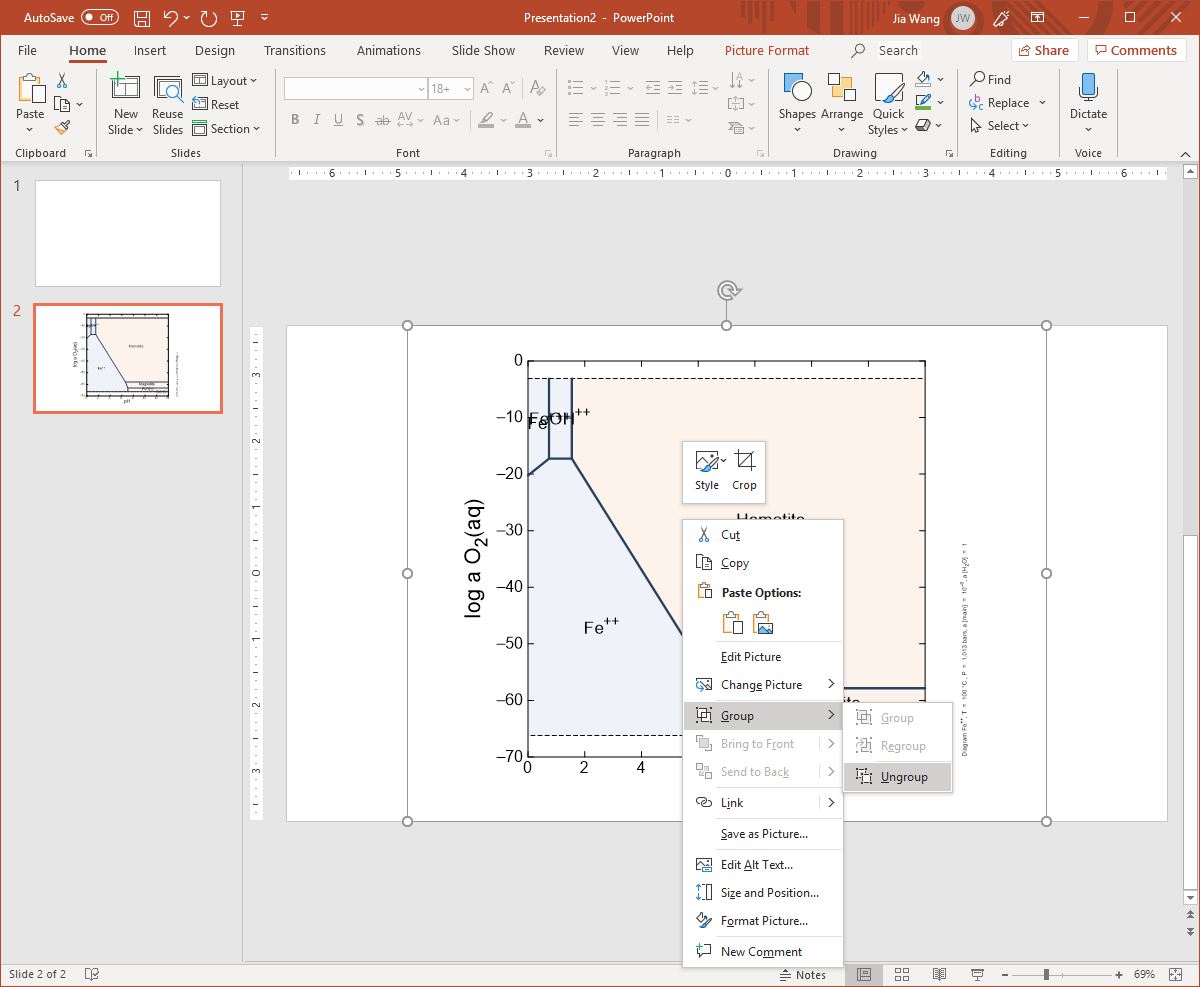 Right-click  Group  Ungroup. Choose Yes to convert to Microsoft Office drawing object
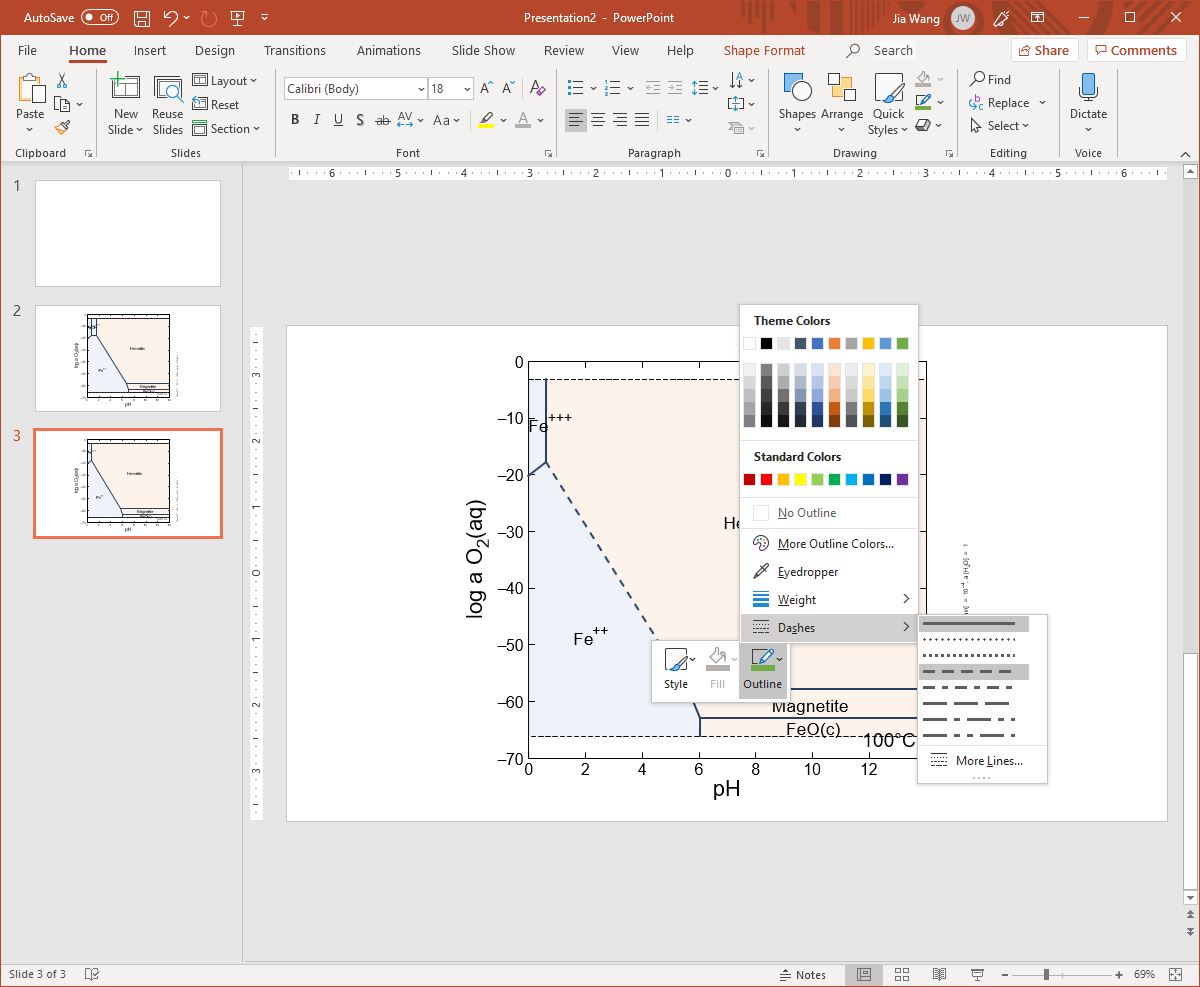 Select desired line segments, edit style if desired, then copy to clipboard (Ctrl+C)
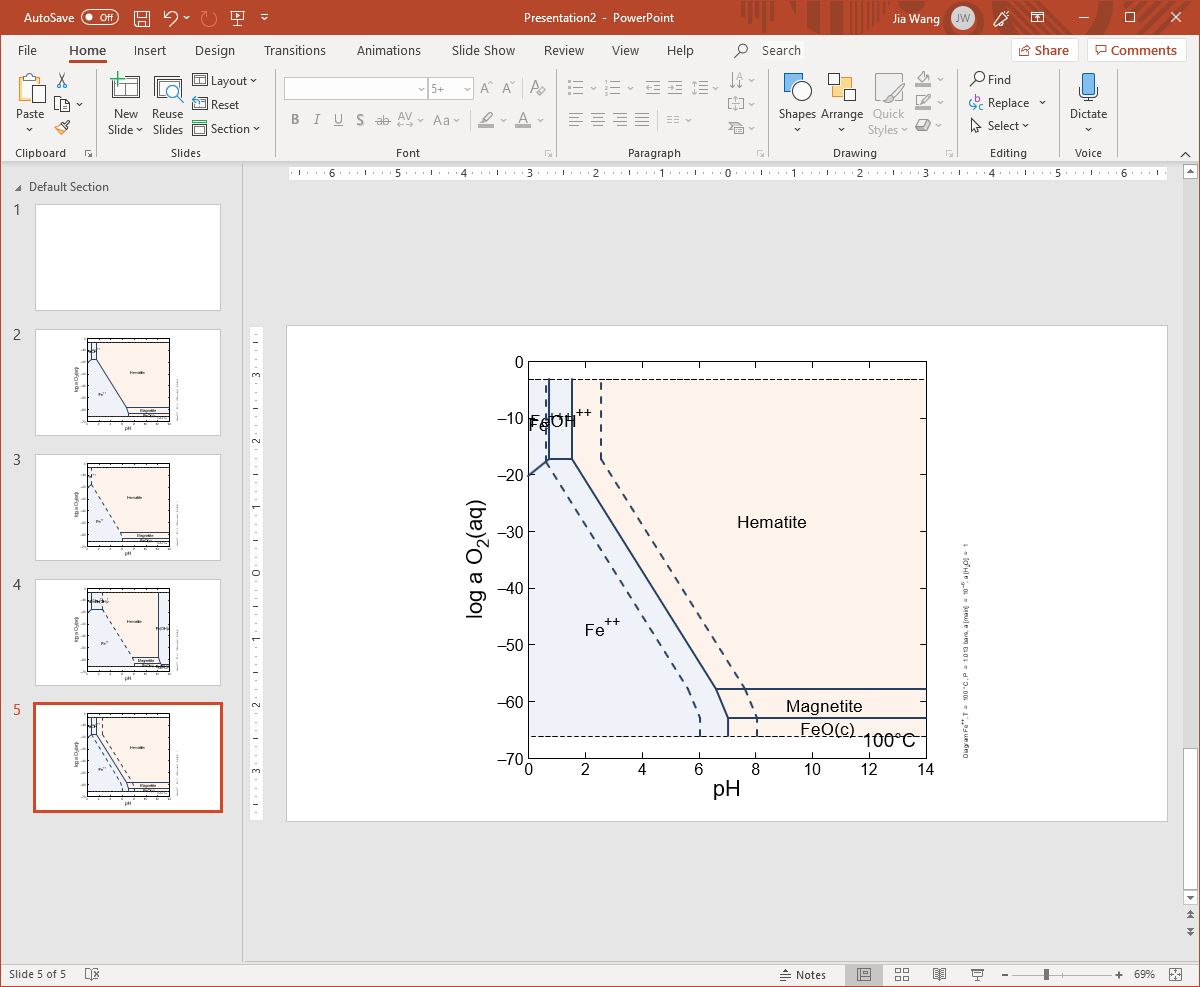 Paste lines from each plot into a single  composite image
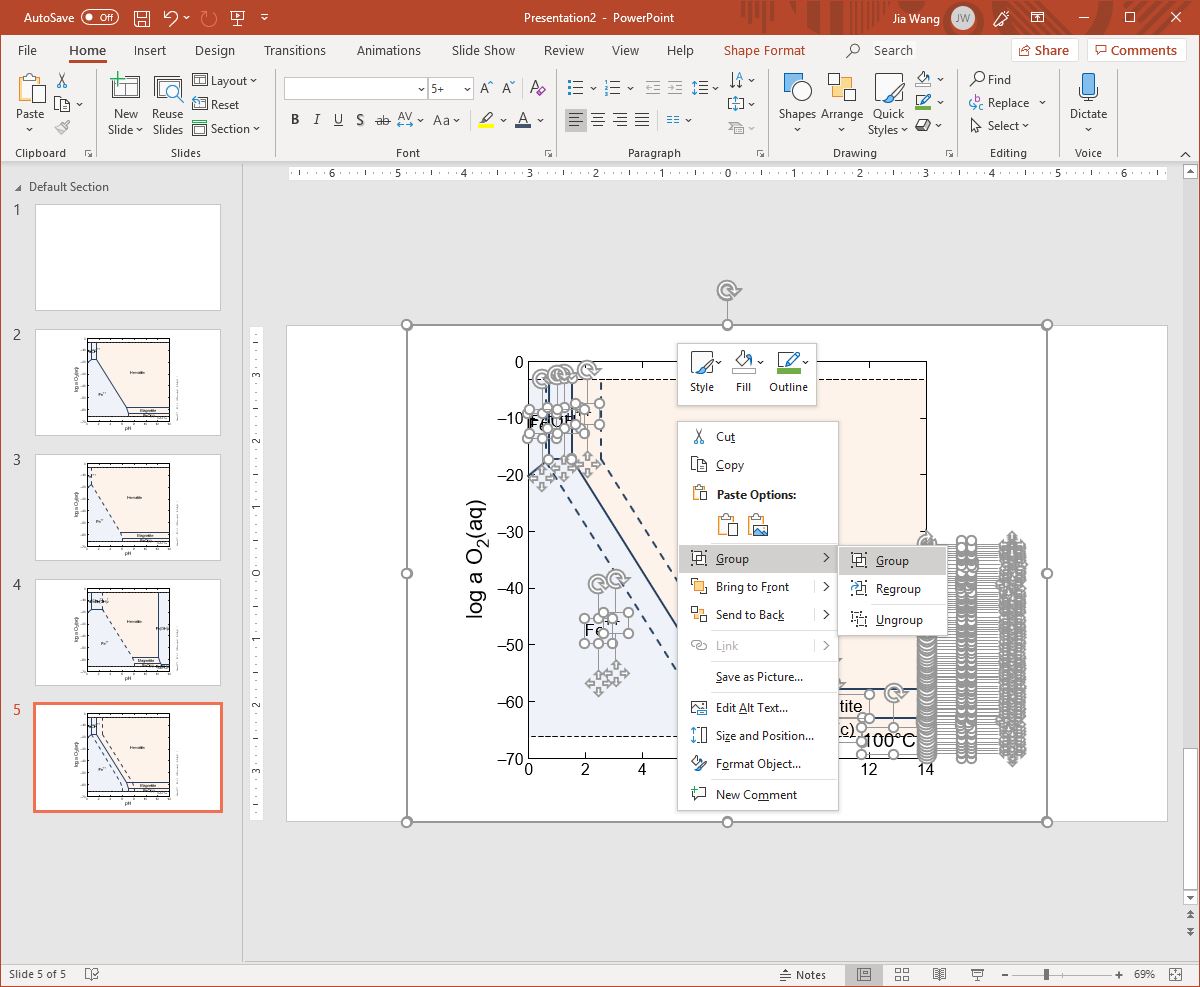 Select every element, then right-click and combine into a single group.
0
–
10
–
20
)
q
a
(
–
30
2
O
a
g
–
40
o
l
–
50
–
60
–
70
0
2
4
6
8
10
12
14
pH
++
Composite diagram shows the effect of Fe++ activity on mineral stability fields
+++
FeOH
Fe
log aFe = -8
-6
-4
Hematite
1
=
]
O
2
H
[
a
,
6
–
0
1
=
]
n
i
a
m
++
[
Fe
a
,
s
r
a
b
3
1
0
.
1
=
P
,
C
°
0
0
1
Magnetite
=
T
,
+
FeO(c)
+
e
F
100°C
m
a
r
g
a
i
D